An Introduction to Phonics at Ashton Keynes Primary School.
Mrs Crowley and Mrs Serle
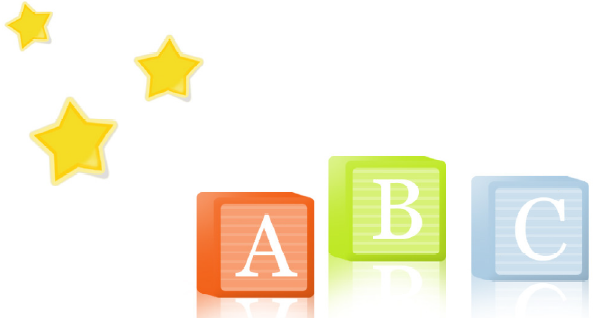 We will be:
Giving you a whistle stop tour of phonics!
Explaining the methods we use to teach phonics.
Giving you ways to help support your child at home with phonics and reading.
Answering any questions about phonics.
In Class R we teach phonics 4 times a week.
During each session there will be:
Whole class teaching in which a new sound or new words are introduced.  
Adult led phonics activities with groups of children.
Independent, play-based phonic activities inside and outside including star challenges!
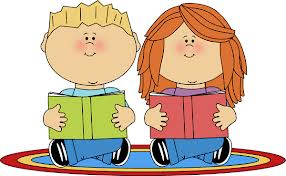 At Ashton Keynes we teach phonics using a six phase teaching programme called Letters and Sounds. 
This is a systematic approach which will continue until the end of Year 2.
In the Foundation Stage we also use Jolly Phonics to introduce the individual sounds to the children.
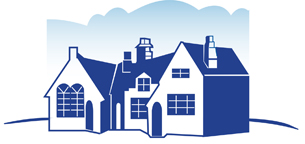 Jolly Phonics
The individual sounds are introduced using a story.
Each sound is accompanied by a song and an action.
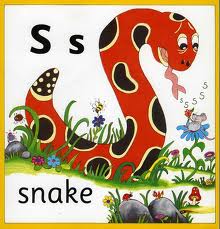 Although there are 26 letters in the alphabet there are 44 speech sounds in the English language.
As soon as children are able to recognise 4 or more sounds, we will encourage them to blend the sounds together to form words.
Sound fingers
Sound buttons

P   e   t
Where will we begin....
During the last week we have continued to develop the phase 1 skills already introduced at preschool.
Tuning into sounds
Listening and remembering sounds
Talking about sounds
From Monday we will begin phase 2:
Introducing the first  19 sounds (4 per week )
Blending and segmenting to read and spell CV (consonant  vowel) and CVC (consonant vowel consonant) words
Reading some High Frequency words and some tricky words
Sound Fans
On Friday of next week your child will receive a sound fan with the four sounds we will have learnt that week.  
Please encourage your child to play with the fans and begin to blend the sounds together to create words.
Each Friday your child’s fan will have new sounds added to it.  Please ensure it is kept in their book bag at all times.
And then...
We will move onto phase 3 whilst continuing to recap and build upon the skills already learnt in phase 2.
The children will begin to learn the 25 more complex 2 and 3 letter sounds which will be added to their sound fans.
They will be blending one and two syllable words and reading captions and sentences.
They will be writing words and captions and practising letter formation skills.
How can you support your child at home?
Use the sound fans.
Read regularly, not just books but signs, logos, magazines...
Word books.

Practise, practise, practise!
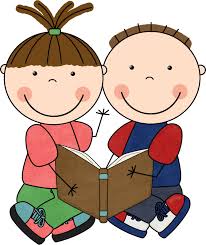 Useful websites:
www.jollylearning.co.uk
www.phonicsplay.co.uk
www.ictgames.com
www.oxfordowl.co.uk
https://www.youtube.com/watch?v=BqhXUW_v-1s
Any questions?